НИУ ИТМО
Информатика 
Кафедра ИПМ
Инструкция по построению графиков в Exel.
Выполнил: Кобзарев Дмитрий     
		        гр. 1125
2013
1) Выберем нужную функцию. (Для примера возьмем функцию Y=X^2+2*X+1)
2) В любом месте листа создадим таблицу и возьмем любое другое поле листа (Для примера взято поле A2, выделенное желтым цветом) , которое будет являться шагом графика по оси X.
3) Введем шаг для графика (точность графика) в ячейку A2.
    Вот что мы должны получить :
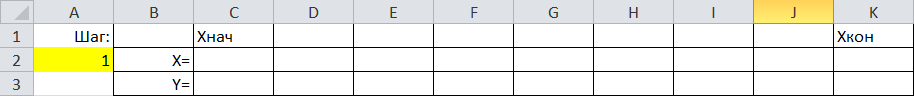 5) В ячейку D2 введем формулу: =C2+$A$2.
6) Наведем курсор на ячейку D2, в нижнем правом углу найдем маленький квадратик, потянем за него в правую сторону до столбика Xкон (правая граница графика), ячейка K2.
7) В ячейку C3 введем формулу нашей функции, в нашем случае это =C2^2+2*C2+1 , где С2 это и есть наш Х. 
8) Аналогично пункту 6, тянем квадратик ячейки C9 до Xкон.
   Пример того что должно получиться:
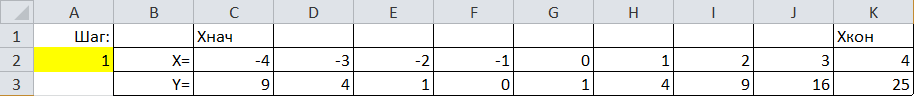 9) Выбираем диапазон ячеек от C2 до K3. Далее нажимаем вкладку Вставка > Диаграммы и выбираем график без точек.
10) Удалям лишюю прямую.
11) Нажимаем правой кнопкой мыши на область графика > Выбрать данные.
12)  В поле для X(горизонтальной оси), кликаем мышью, затем в самом документе выделяем ячейки С2:K3, содержащие все необходимые значения X.
    Получаем график :
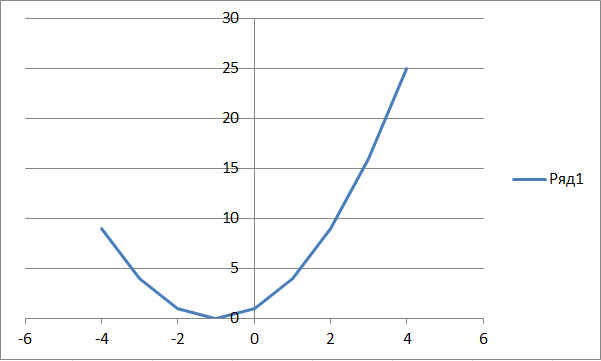 График готов! Можно сохранить его!
Спасибо за просмотр!